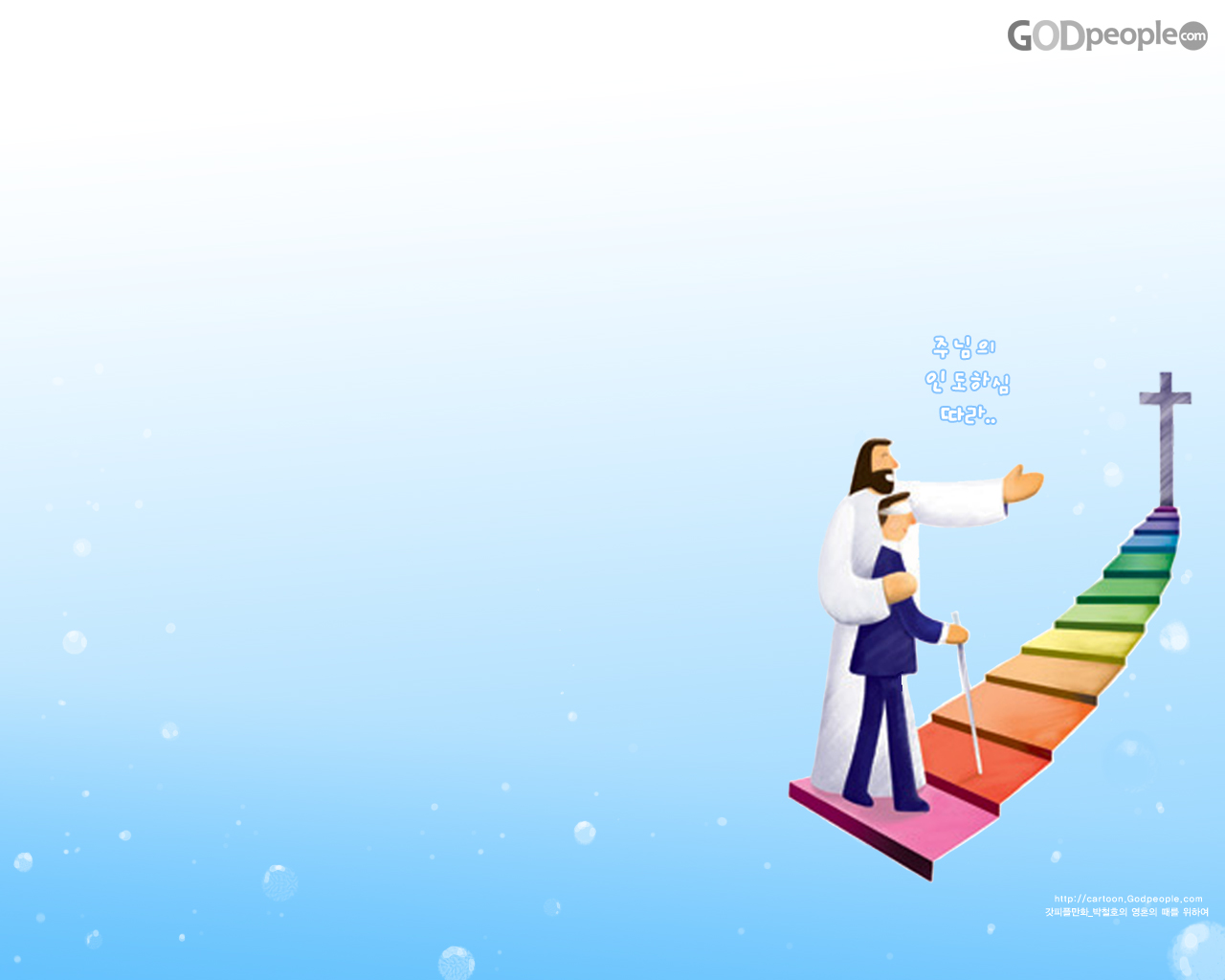 주께 가까이
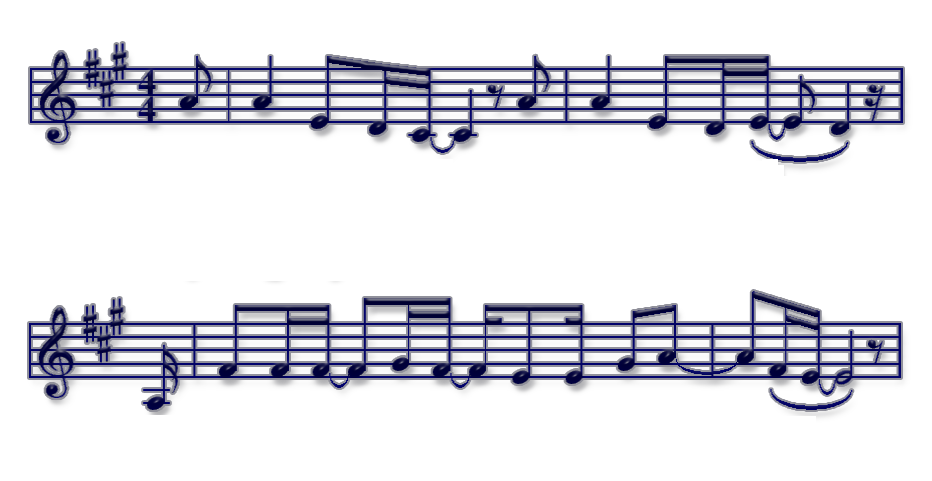 주  께  가 까 이   날  이 끄 소 서~
간  절 히 주 님 만 을 원 합 니  다 ~
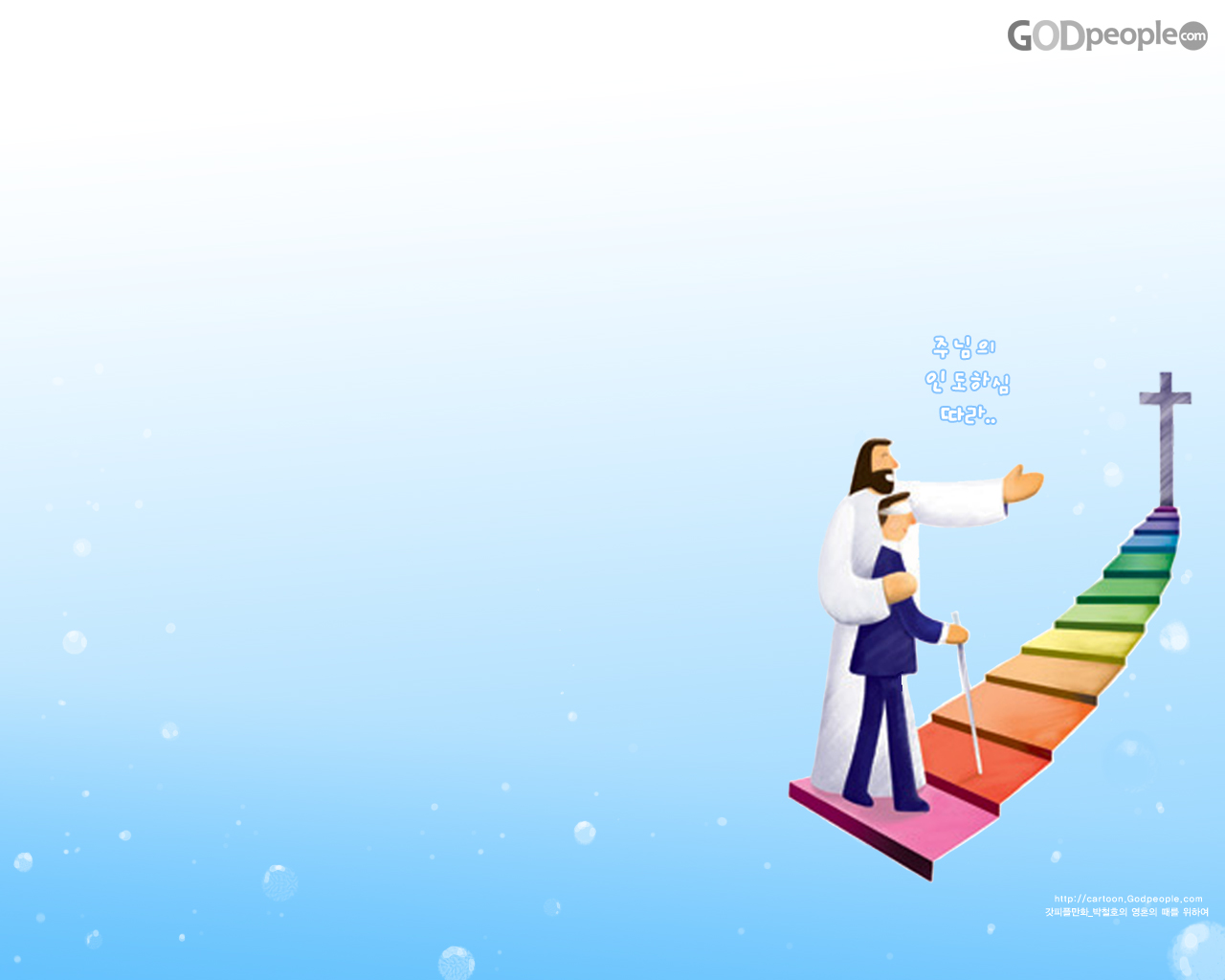 주께 가까이
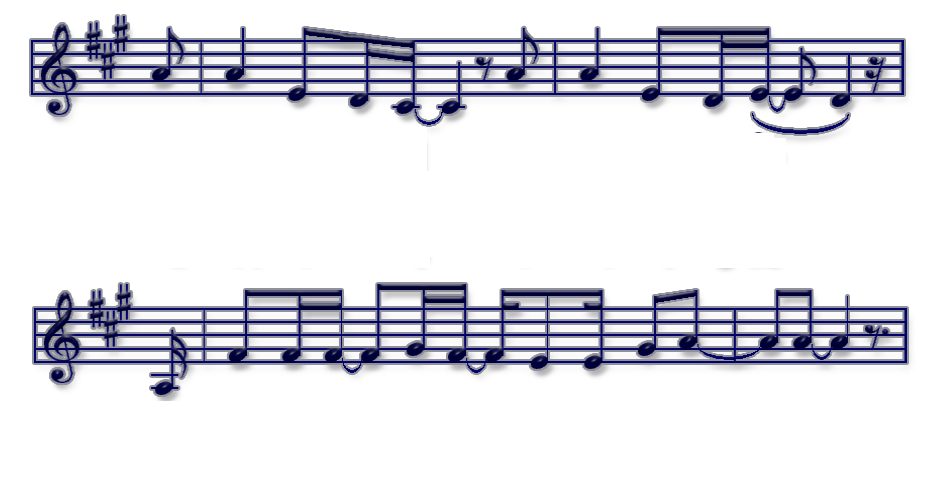 채 워  주 소 서    주  의 사  랑 을 ~
진  정 한 찬  양 드 릴 수 있 도  록 ~
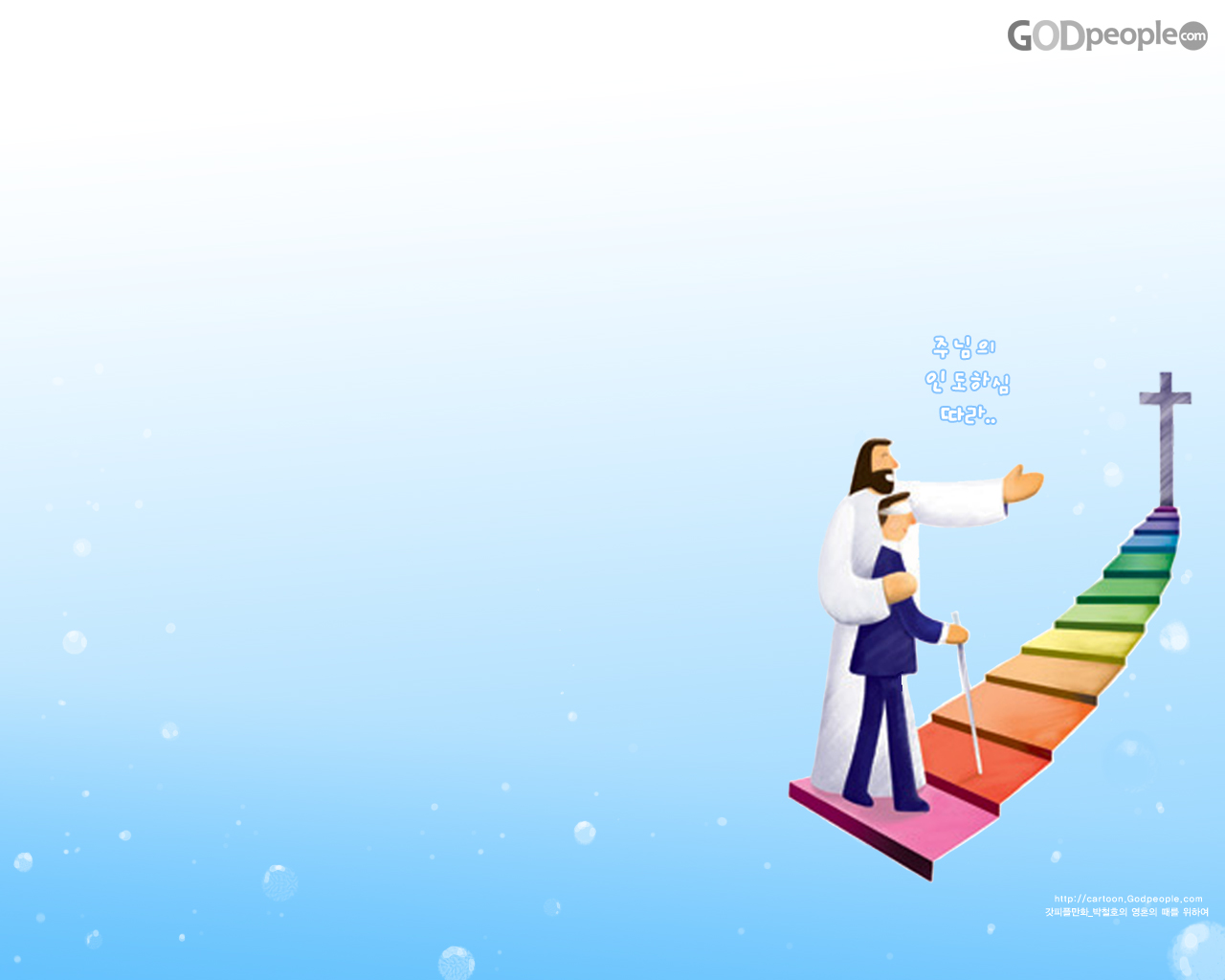 주께 가까이
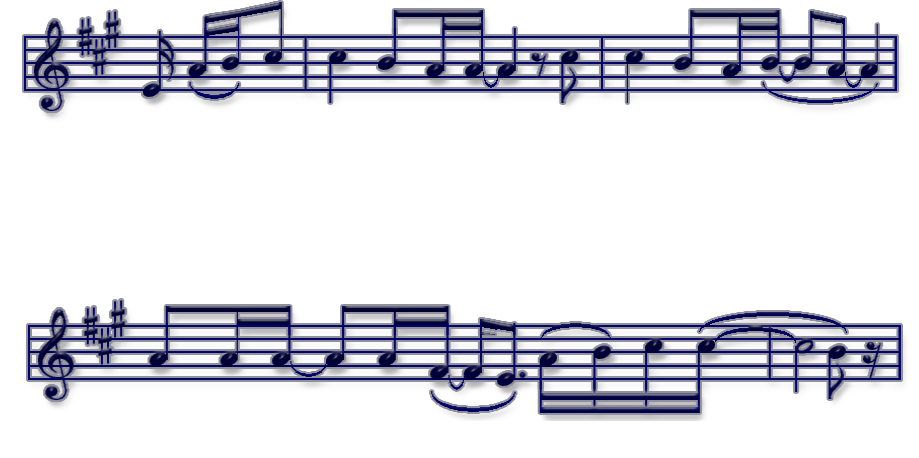 목 마 른  나 의 영 혼 주 를  부 르 니~
나  의 맘    만 져  주 소- 서 ~
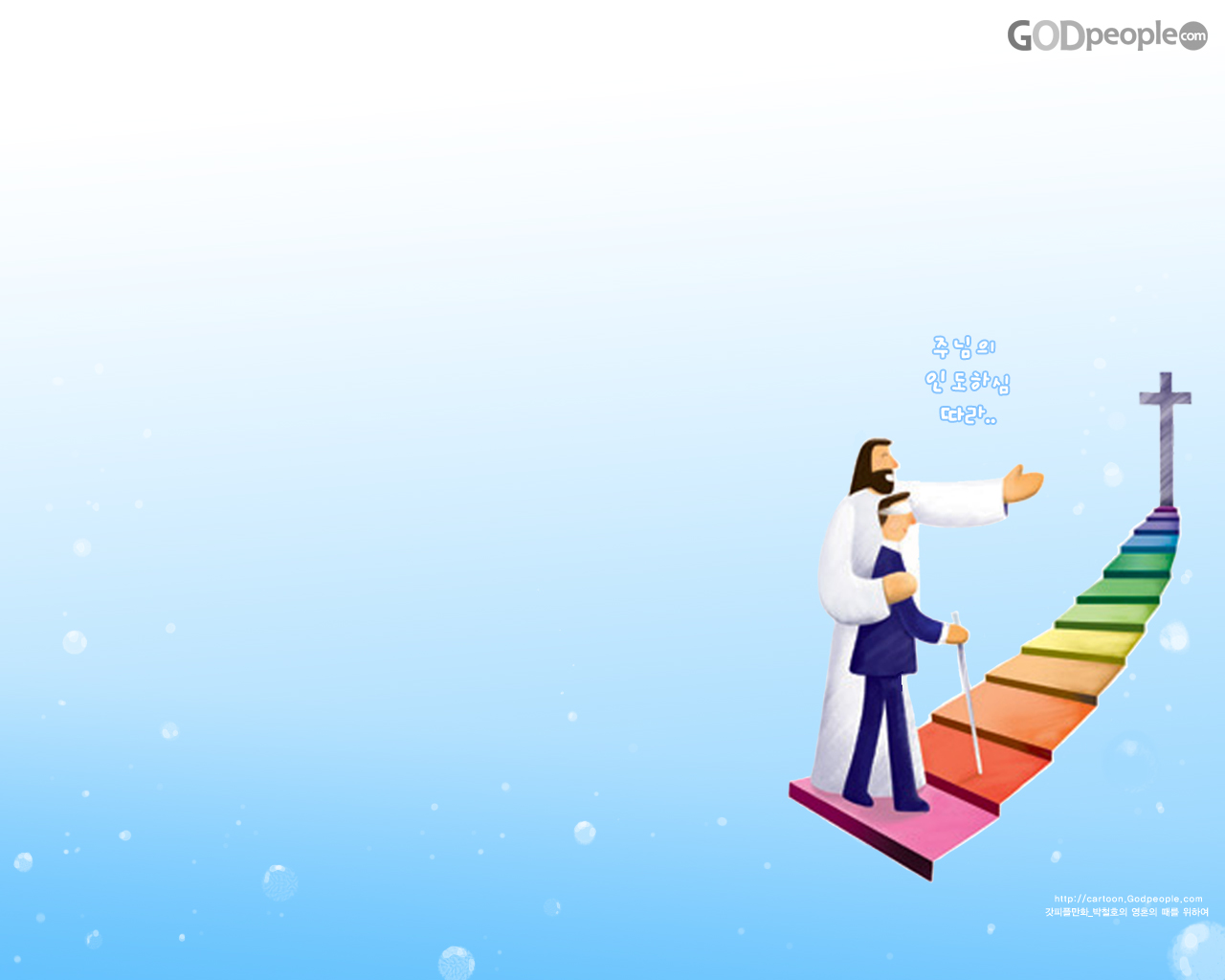 주께 가까이
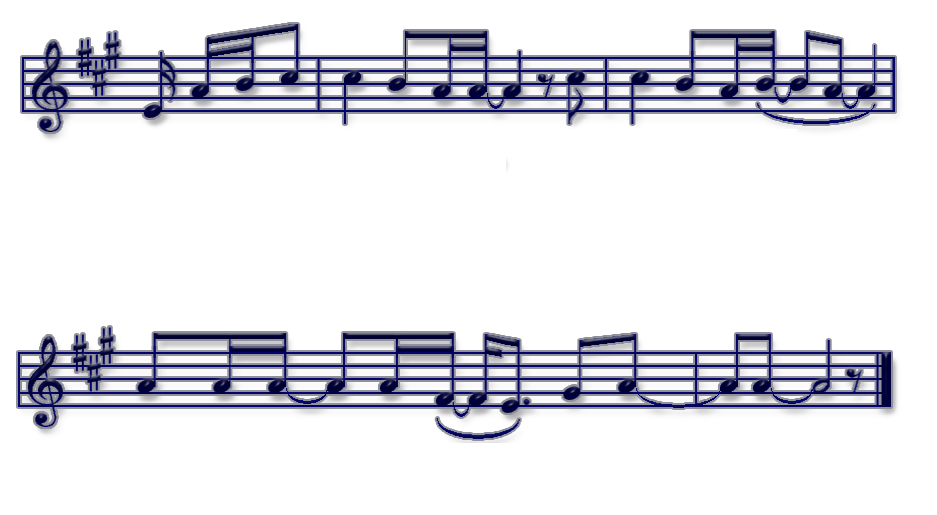 주님만을 원 합니다  더 원 합니다 ~
나  의 맘    만 져 ~  주 소   서 ~